Escuela Normal de 
Educación Preescolar del Estado
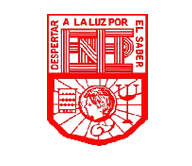 Programa de Fortalecimiento Académico
MODULO 1
Unidad 1. Fundamentos generales del Plan de estudios 2011 de educación básica
ACTIVIDAD # 2 Cuadro Sinóptico de los principios psicopedagógicos
ALUMNA: PAOLA MICHEL VÁSQUEZ RODRÍGUEZ					#20
CONCEPTOS PSICOPEDAGÓGICOS
Este cuadro sinóptico se realizó para conocer los conceptos psicopedagógicos y sus características principales.
La metacognición es el conocimiento que tenemos de nuestras operaciones mentales: qué son, cómo se realizan, cuándo hay que usar una u otra.
-metamemoria
-metaatención
-metacomprensión
Metacognición
La facultad de un ser vivo para procesar información a partir de la percepción, el conocimiento adquirido por medio de una experiencia que le permite valorar la información.
Cognición
Cuando el estudiante construye nuevos conocimientos a partir de los ya adquiridos y los construye porque están interesados en hacerlo.
Aprendizaje significativo
Principios
Psicopedagógicos
-Intensidad
-repetición
-Asociación
-Descanso
Conocemos nuestra memoria y cómo trabaja, hace referencia al conocimiento que tenemos de nuestra memoria .
Metamemoria
Conjunto de representaciones que tiene un sujeto almacenadas en la memoria a través de un sistema de códigos o formatos de representación adquirido, manipulado y utilizado para diferentes fines.
Conocimiento
El aprendizaje es un participante intencional y activo, capaz de iniciar y dirigir su propio aprendizaje. Puede comprobar si las estrategias utilizadas fueron las adecuadas.
Autorregulación
CONCLUSIÓN
Este cuadro sinóptico sirvió para conocer cuales son los conceptos y de que trata cada uno y como lo podemos relacionar con el aprendizaje significativo de los niños.